Italian team logo proposals
a.s. 2014/2015
1
By Mazza 3c
2
By Angela T 3C
3
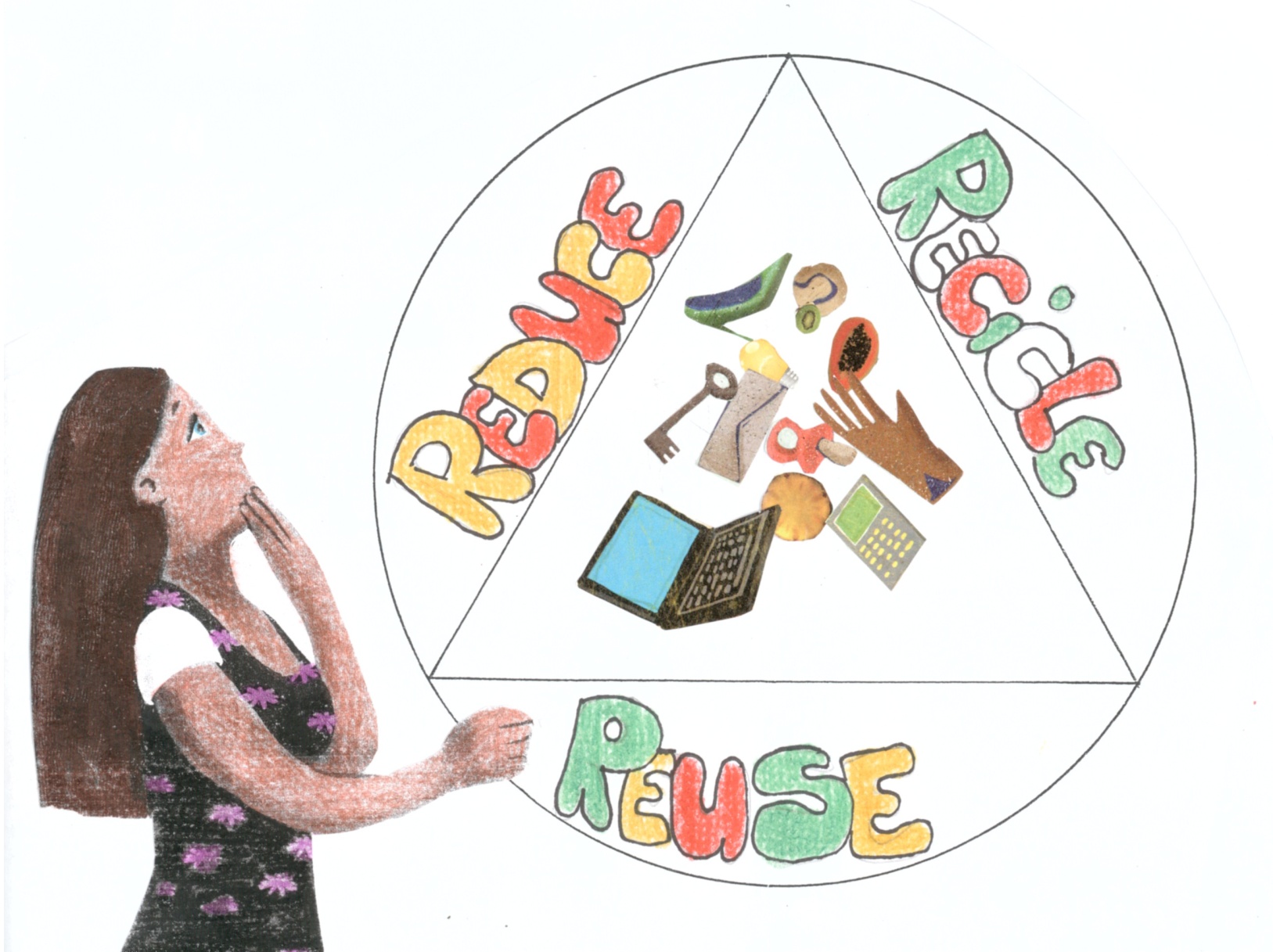 By Archetti
4
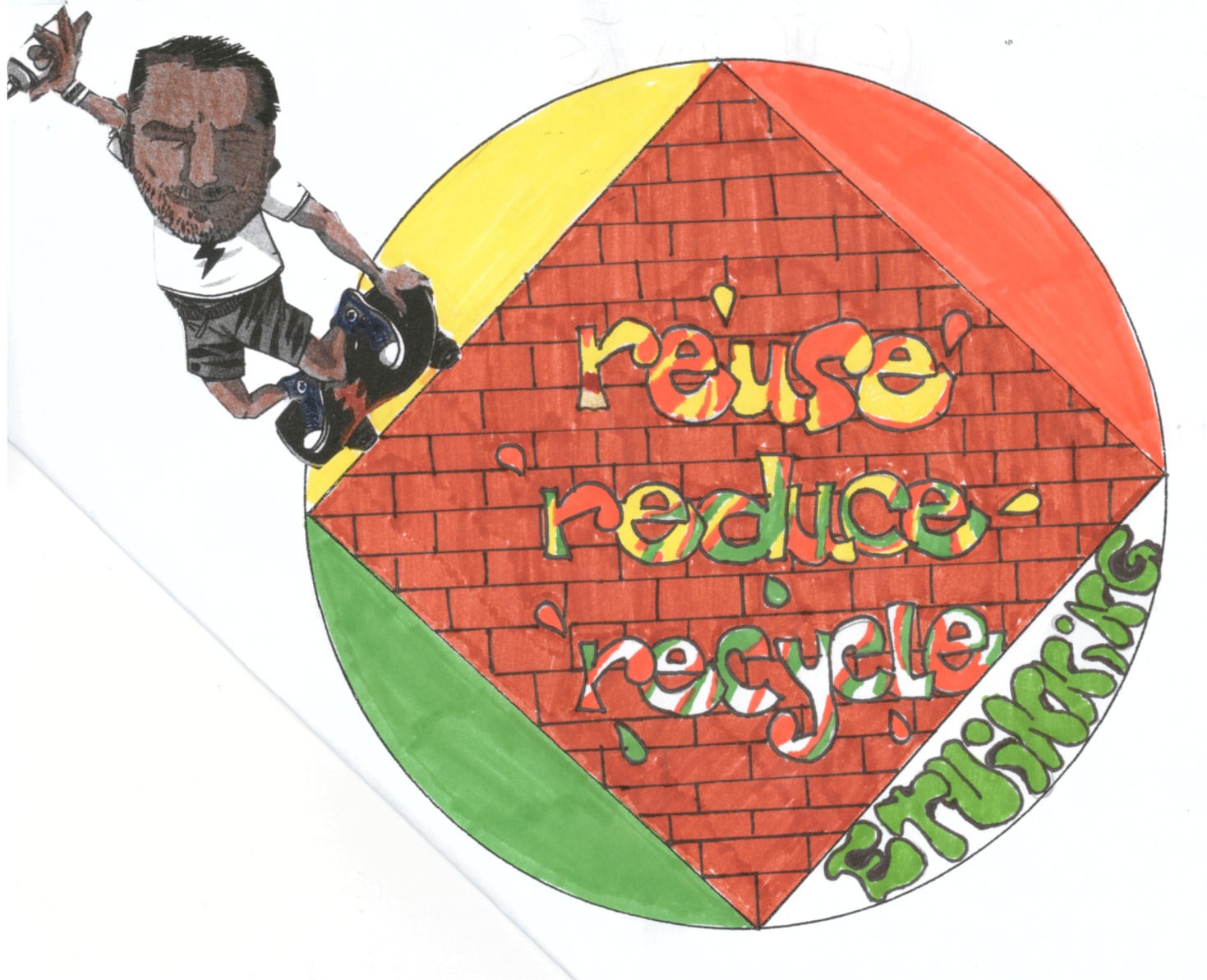 By Archetti
5
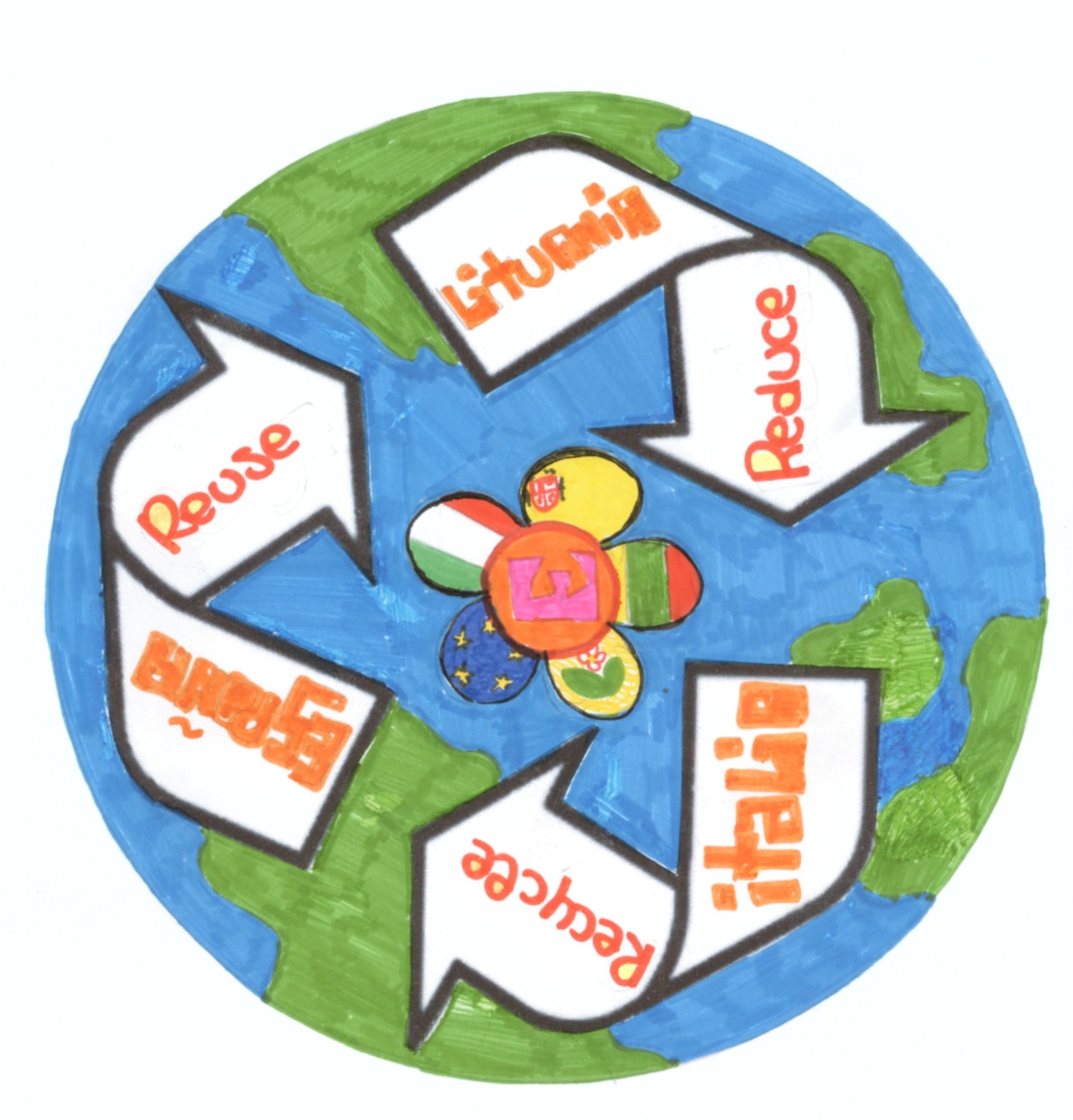 By Ferrari 3c
6
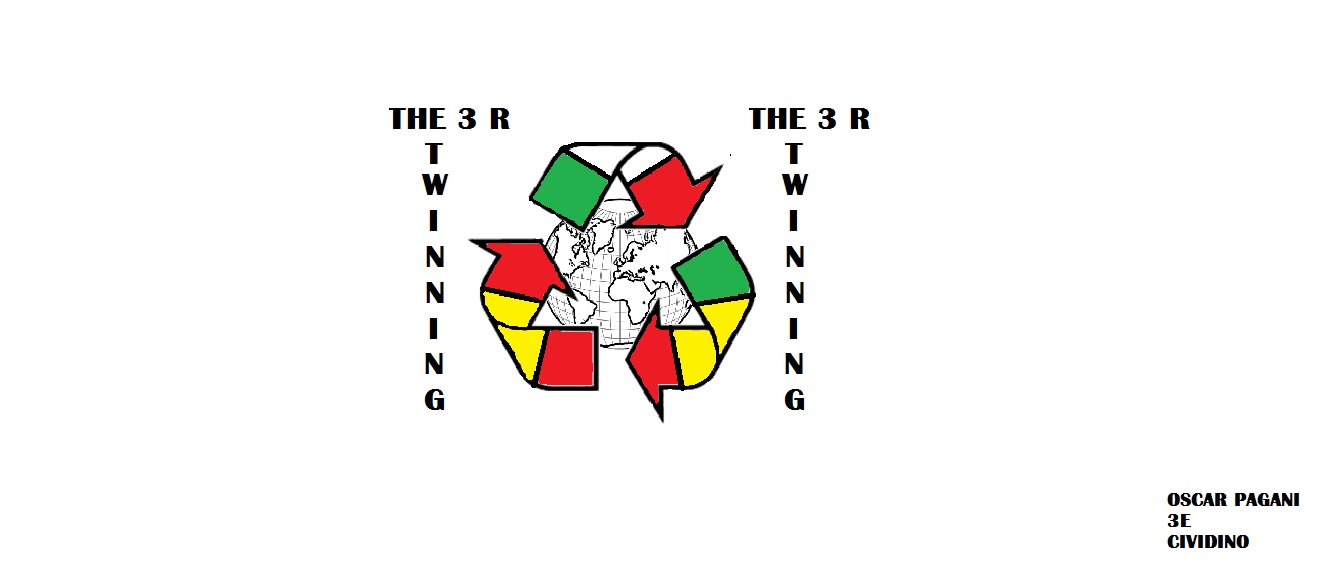 7
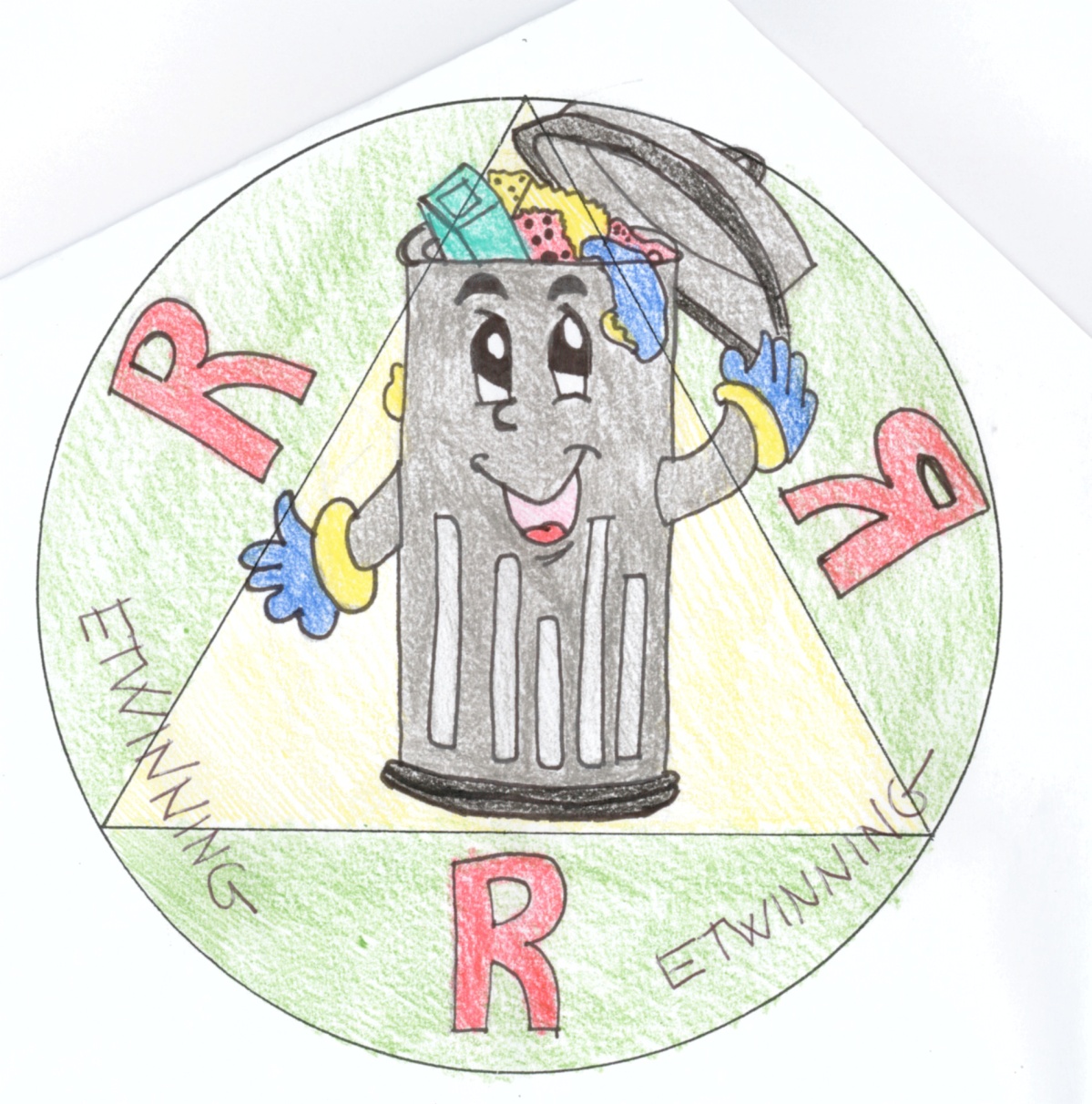 By Personelli 3c
8
By Valota e Zorzetti
9
By Veseli